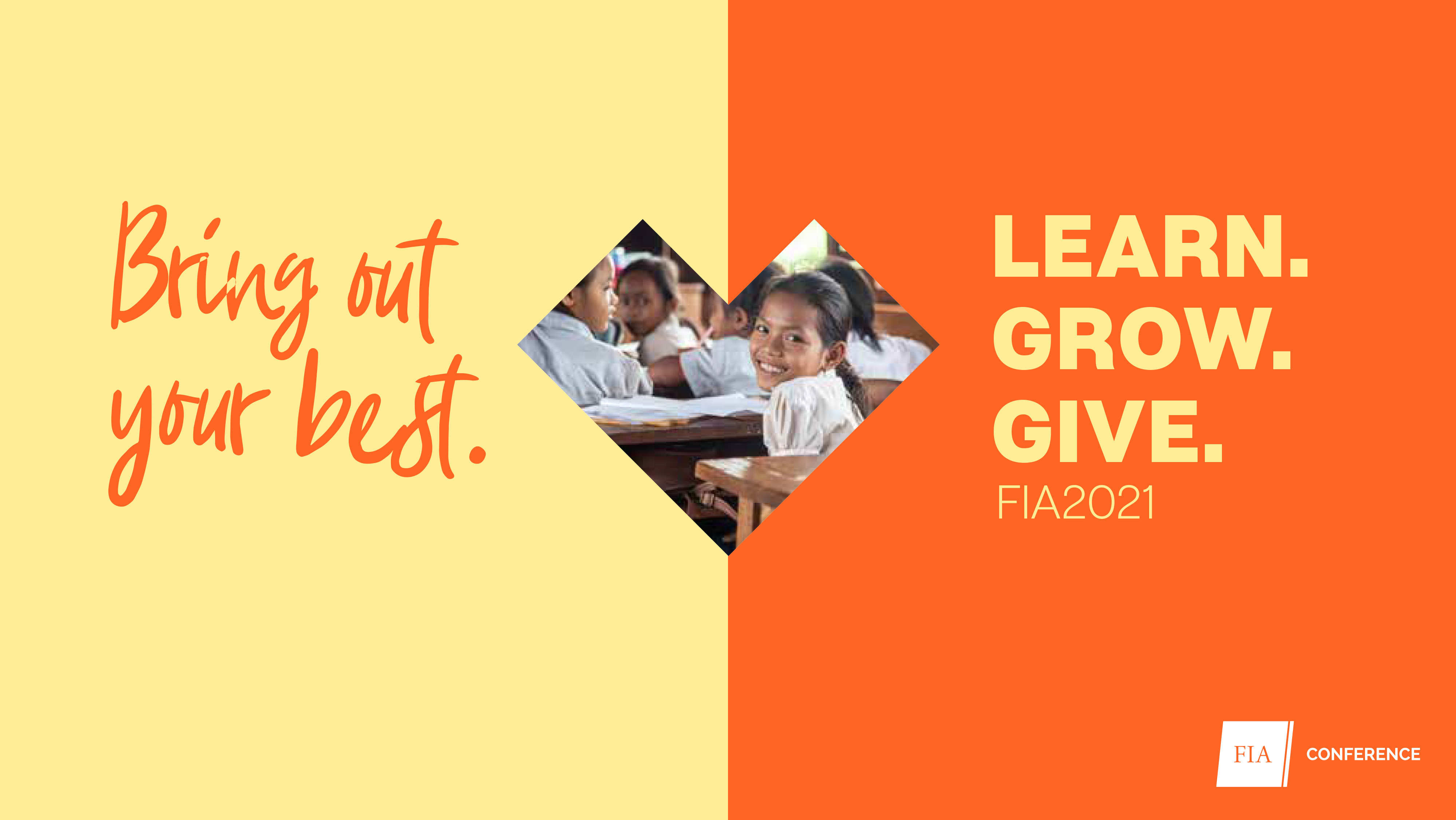 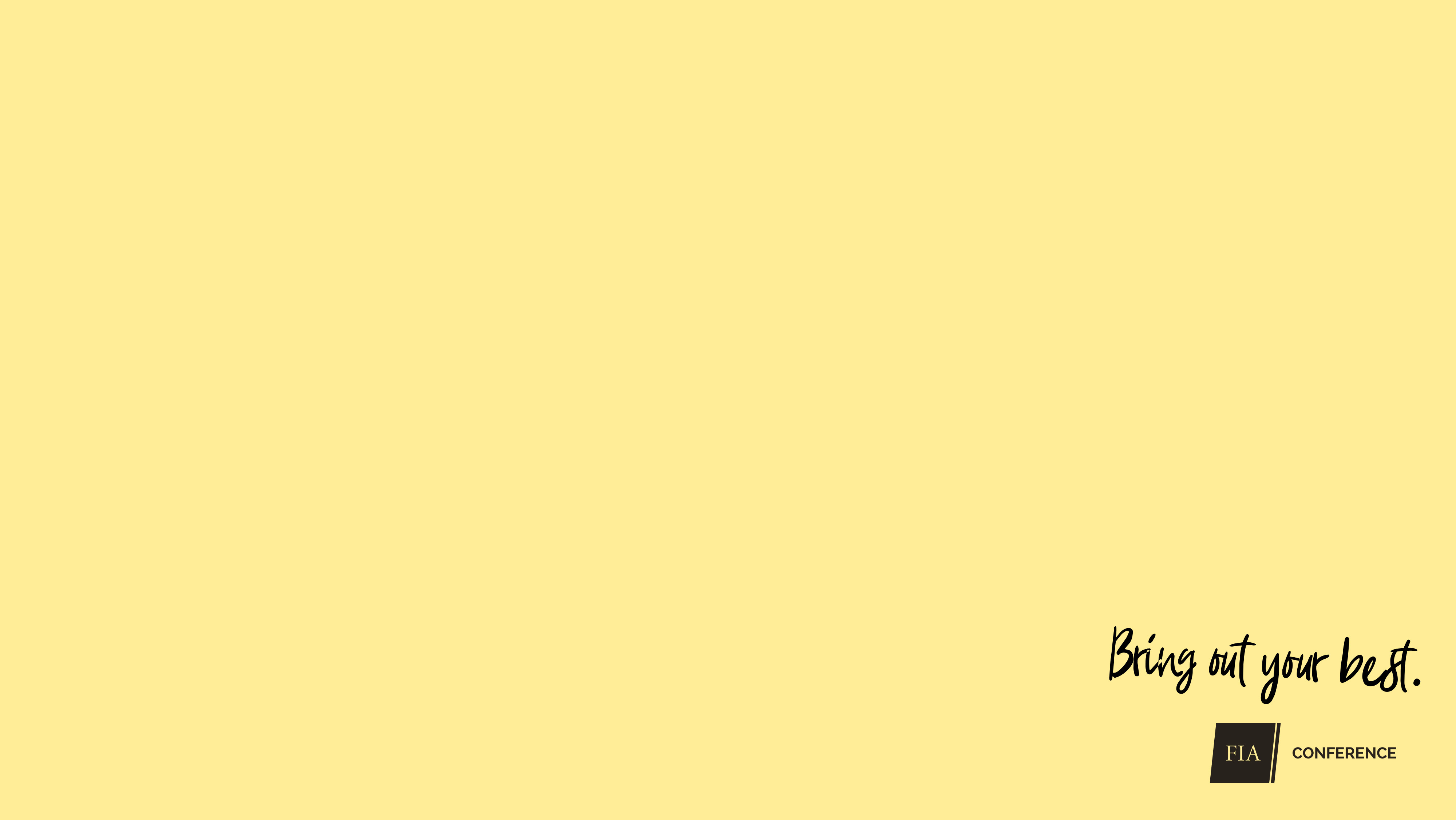 SESSIONTITLE GOES
HERE.
<SPEAKER NAME GOES HERE>
<SPEAKER ORG GOES HERE>
LEADERSHIP & STRATEGIC PARTNERSHIPS TRACK
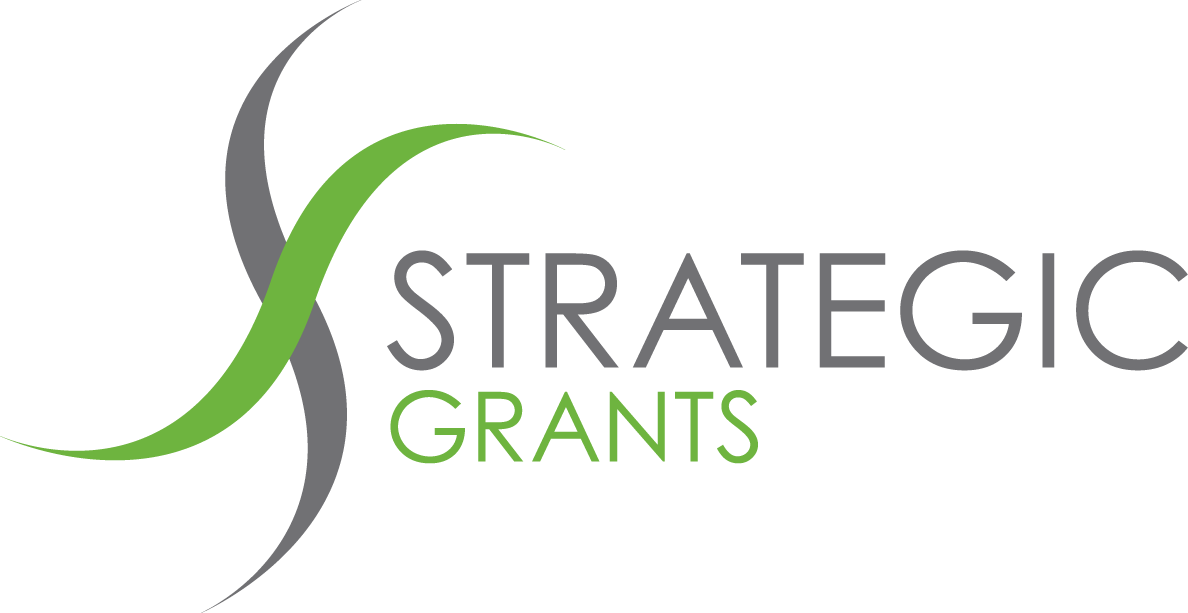 SPONSORED BY
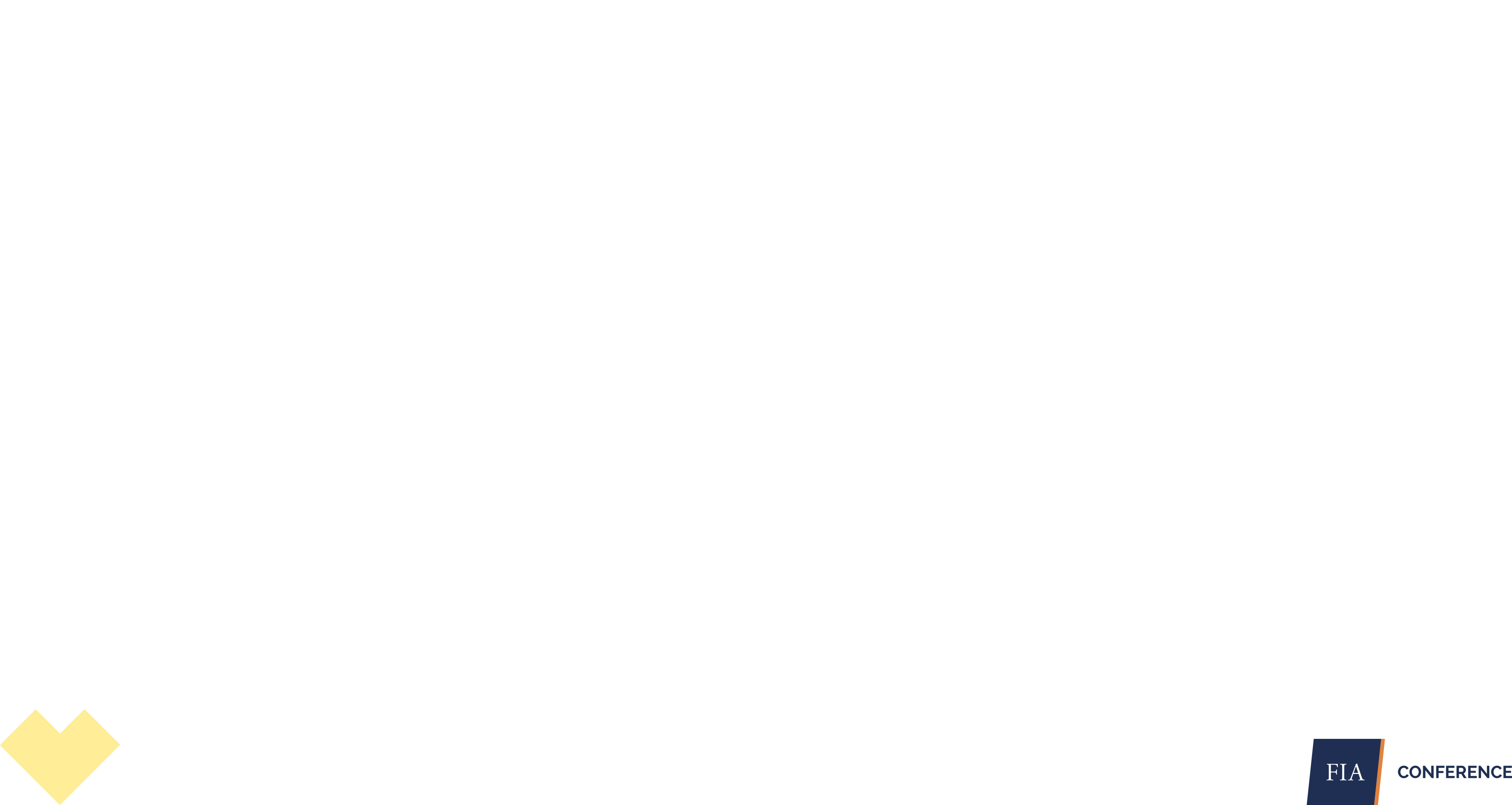 TITLE GOES
HERE OLUPTA
VOLUPTA
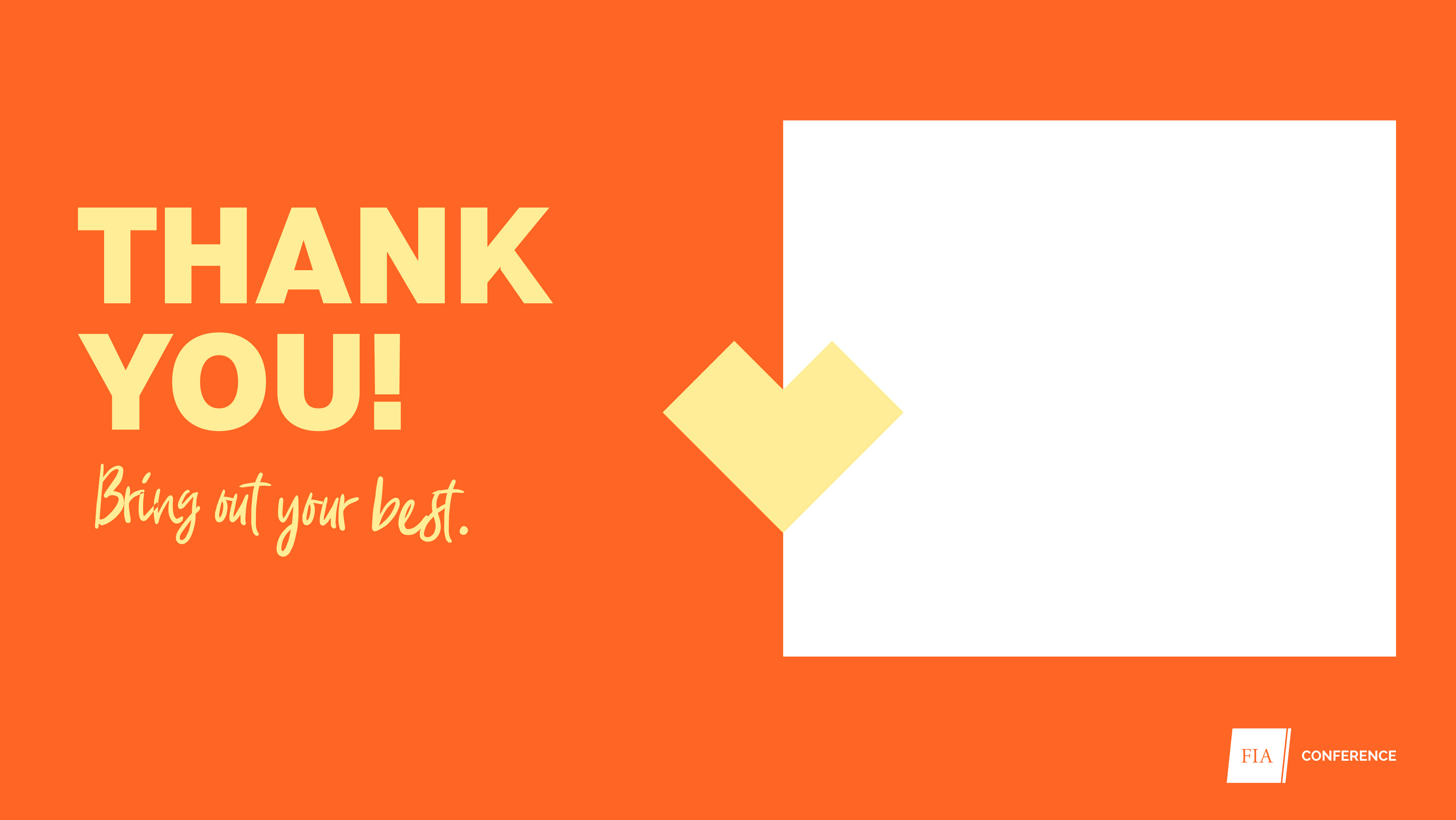 LEADERSHIP & STRATEGIC PARTNERSHIPS TRACK
SPONSORED BY
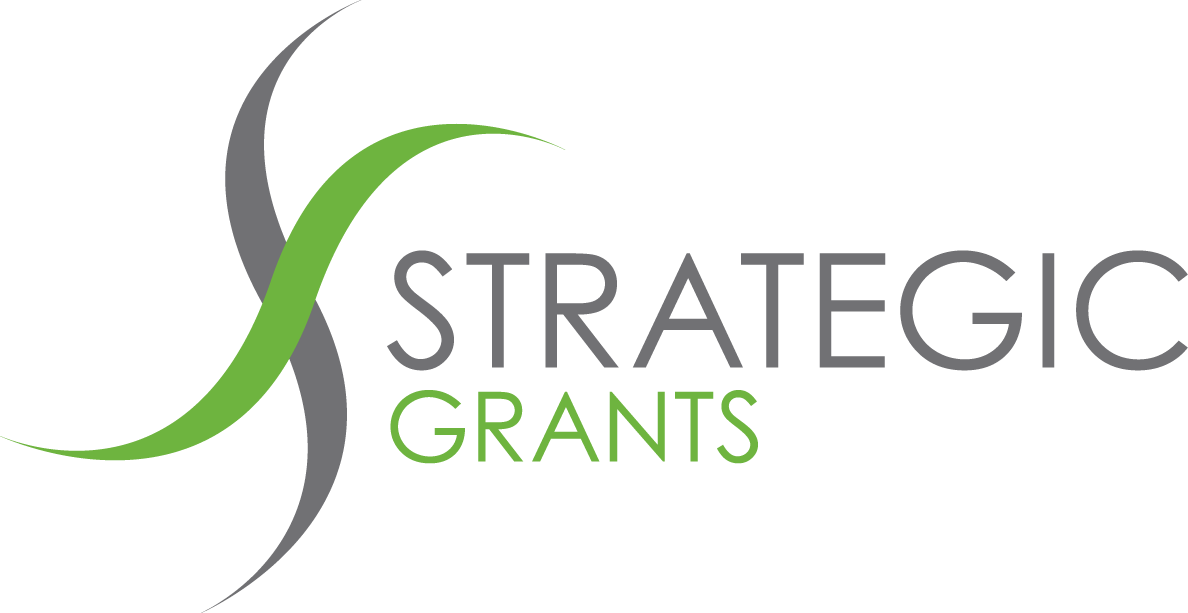